Get your Cisco Partner User ID
Register
Cisco Partner User ID (CCO) - Benefits
Partners and their employees registered on cisco.com receive valuable information about Cisco, its products & its services.
They also have access to a variety of sales, marketing and training tools.
For more information on the benefits, click here
[Speaker Notes: http://www.cisco.com/en/US/applicat/cdcrgstr/applications_overview.html]
CCO – First steps
Enter www.cisco.com  and click on Register
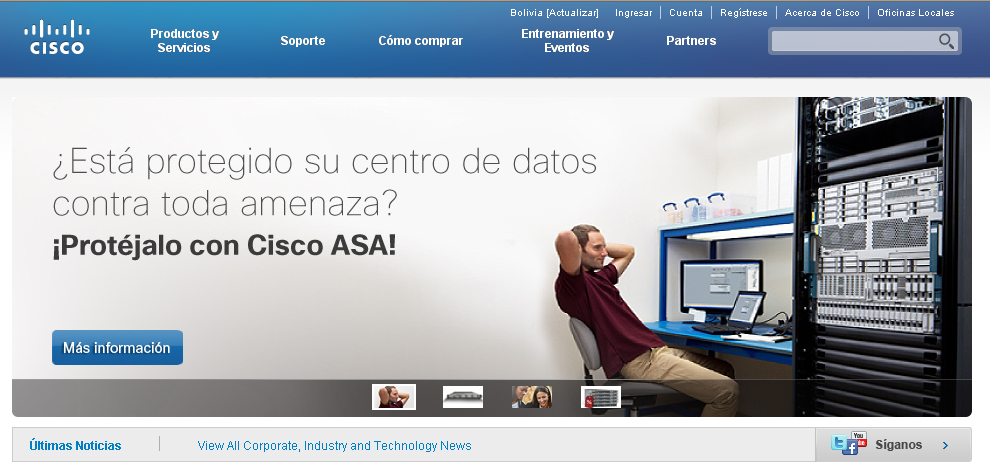 CCO – Registration Form
Select English as your language and start to fill in the registration form
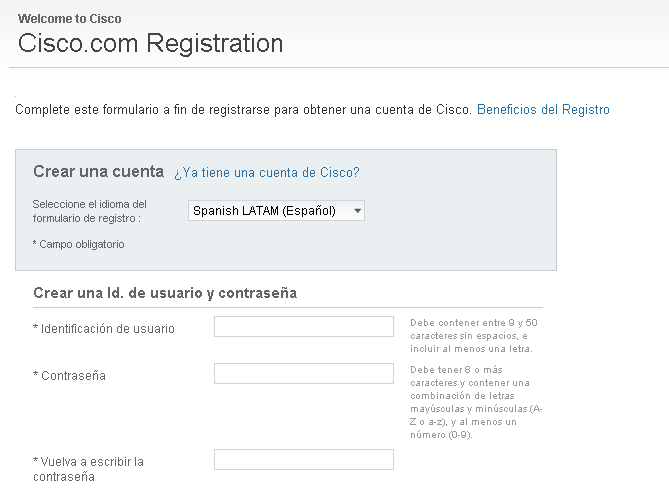 email@email.com
email@email.com
userID
password
password
password
password
CCO – Registration Form
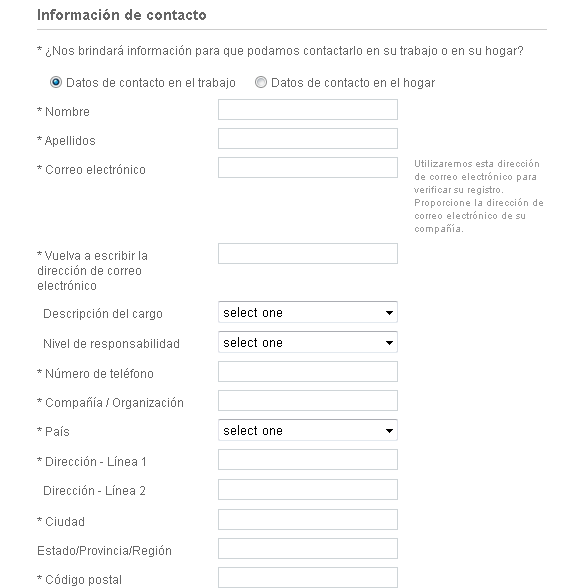 Click on Work contact details (datos de contacto en el trabajo)
*Mandatory Fields
Note: We recommend  you fill in all fields so your Cisco experience is more personalized and so that you only receive information you are interested in
First name
Last name
email@email.com
userID
City
password
12345
password
CCO – Registration Form (cont.)
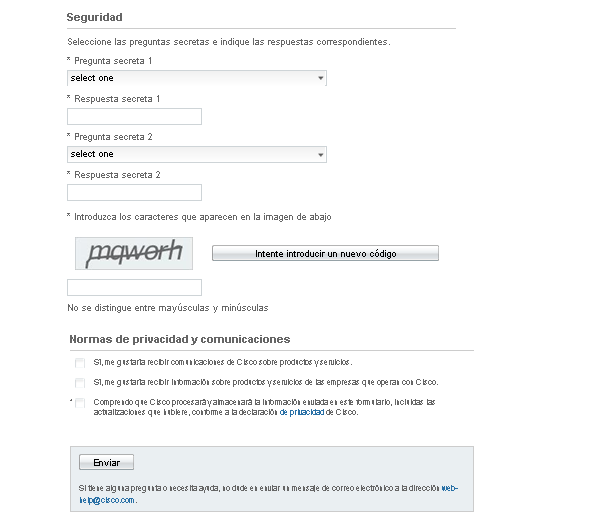 Complete the security questions. This step is extremely important as it will be needed to access your CCO account if there is a problem
Click on: Yes, I wish to receive notices from Cisco about Products and Services  
Accept the terms and conditions
Click on send
email@email.com
email@email.com
userID
password
Account activation
Wait for an email confirming your registration and click on the link provided to complete the activation of your account
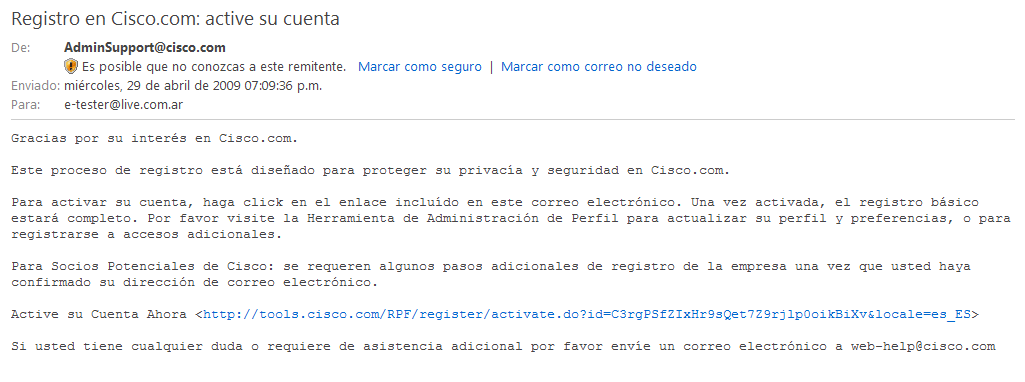 Associate a user ID with a Cisco partner
Once your basic access has been confirmed you will be asked if you require any additional access
Select: Connect my Cisco.com user ID with an existing Cisco partner
Log in using your new CCO user ID and password. It might take a few minutes for cisco.com to recognize the new account. If so, try again a few minutes later
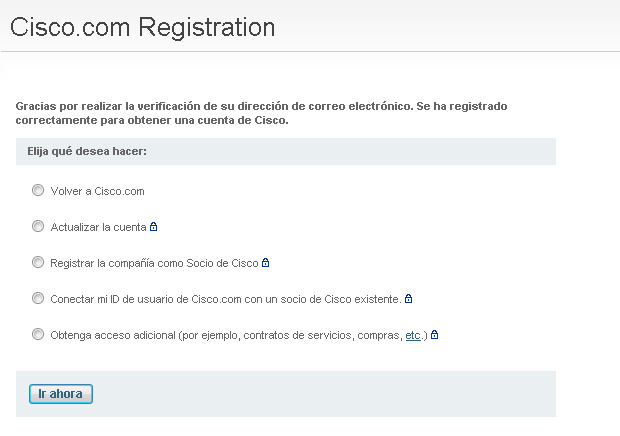 Associate a user ID with a Cisco partner
Enter Partner Self Service www.cisco.com/go/pss  
Select Associate myself with a Company  on the drop down menu.
Enter your CSCO ID in the relevant field and click on submit
Your company administrator must approve the request
You will receive an approval email and receive partner access within 48 hours
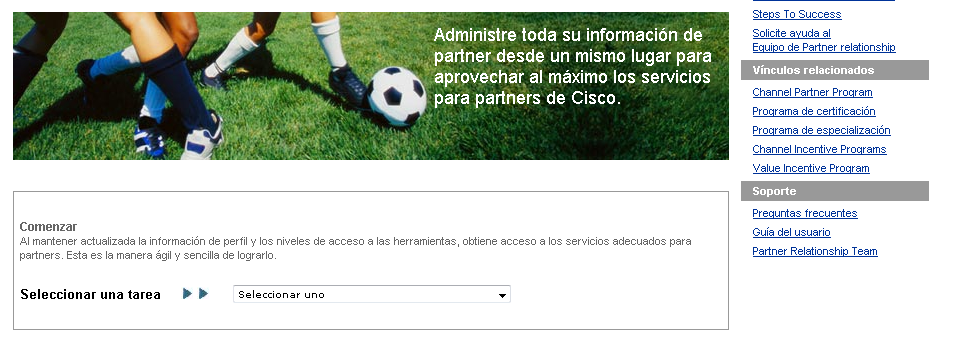